Уроки безопасности
с тётушкой 
Совой
Денисенко Е.В. 
МБОУ Тогучинского района
 «Тогучинская средняя школа № 3»
2014 г.
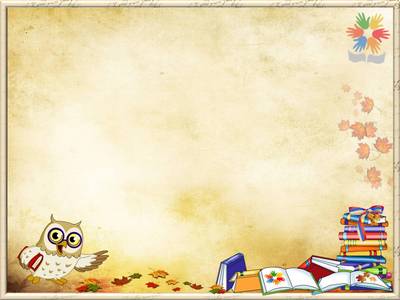 Не открывай дверь чужим людям 
 Коль дверной звонит звонок –
 Посмотри сперва в глазок,
 Кто пришёл к тебе, узнай,
 Но чужим не открывай!
 Если нет глазка, тогда
 «Кто там?» спрашивай всегда,
 А не станут отвечать –
 Дверь не вздумай открывать!
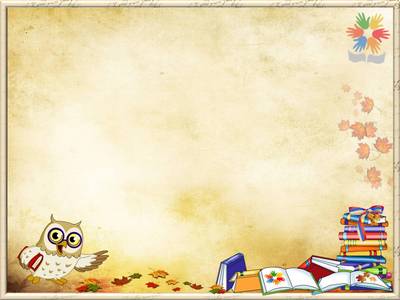 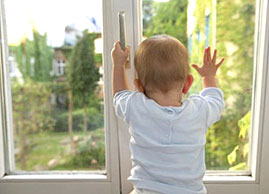 Захочешь форточку открыть –
 Старайся осторожным быть:
 На подоконник не вставай
 И на стекло не нажимай.
 Не можешь что-либо достать –
 Надёжней взрослых подозвать
 И их об этом попросить…
 Калекой очень трудно жить!
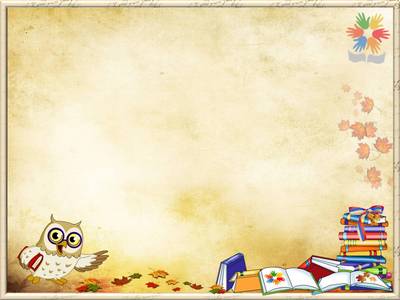 Я спичек коробок нашёл
 И высыпал его на стол,
 Хотел устроить фейерверк –
 Всё полыхнуло, свет померк!
 Не помню больше ничего!
 Лишь пламя жжёт меня всего…
  Хочу напомнить всем, друзья:
 Играть со спичками нельзя!!!
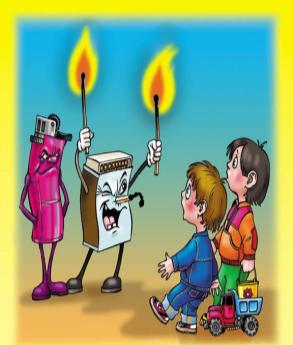 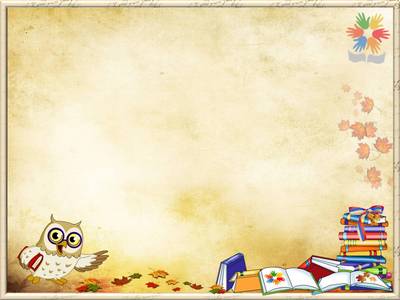 На кухне газ у нас горит,
 Меня он тянет, как магнит.
 Как мама, я хочу уметь
 Все ручки на плите вертеть,
 И спички ловко зажигать,
 И газ включать и выключать.
 Но мама строго мне сказала:
 – К плите чтоб руки не совала!
 Опасно это, так и знай!
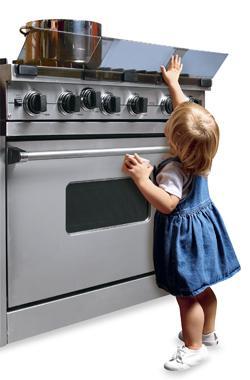 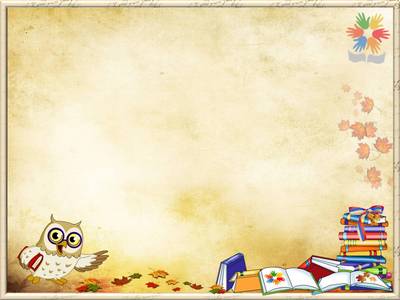 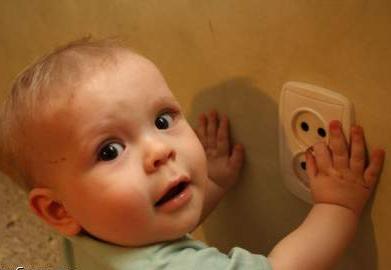 Ты, малыш, запомнить должен:
 Будь с розеткой осторожен!
 С ней никак нельзя играть,
 Гвоздики в неё совать.
Сунешь гвоздик ненароком –
 И тебя ударит током,
 Так ударит, что, прости,
 Могут даже не спасти.
 Дело кончится бедой –
 Ток в розетке очень злой!!!
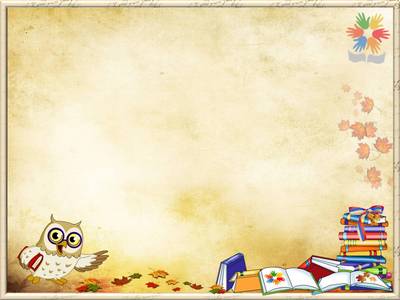 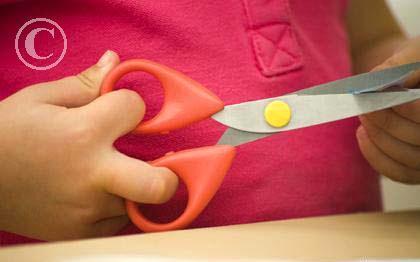 Ничего опасней нет,
Чем заточенный предмет!
Бритвы, ножницы, ножи
Не хватайте, малыши!
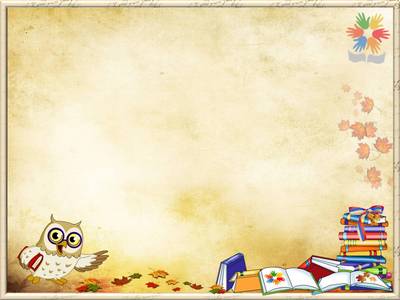 Все дети должны обязательно знать:
 Электроприборы нельзя выключать
 Тогда, когда руки мокры от воды.
 Такая халатность – шаг до беды!
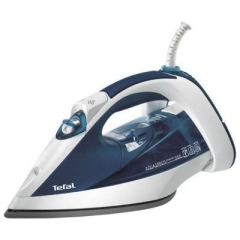 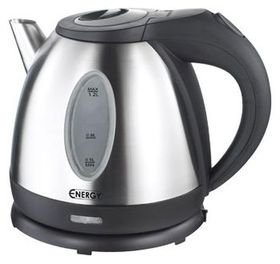 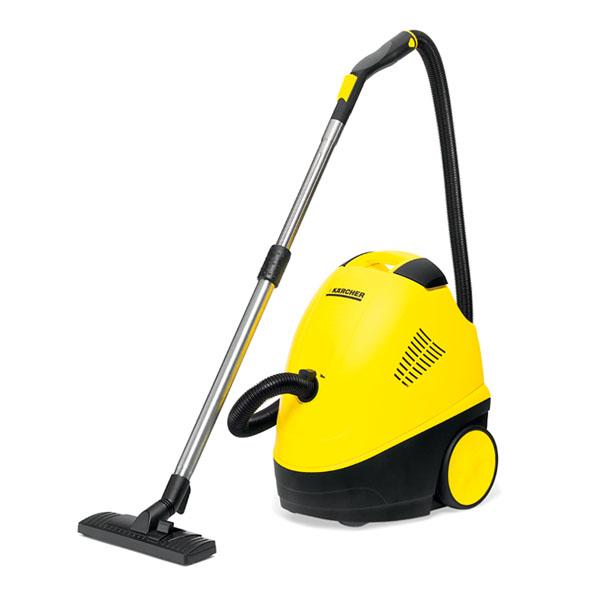 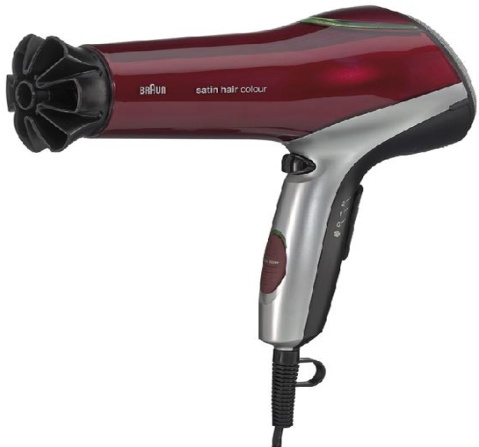 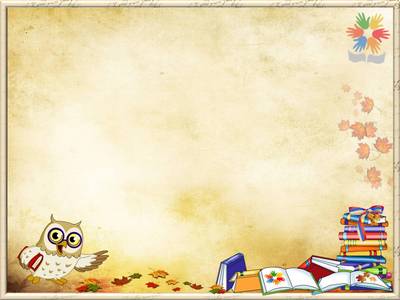 Эти правила, ребята,
 Надо выучить Вам тоже!
Их совсем не так уж много,
 Но вам твердо надо знать:
 Электричество не трогать,
 Высоко не залезать,
 Все, что спрятано на полках
 И в шкафах закрыто где-то:
 Спички, ножницы, иголки,
 Все опасные предметы,
 И на улице, и дома
 В руки никогда не брать.
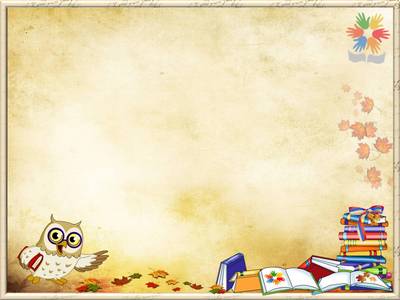 В презентации использованы стихи 
Г. Шалаевой, О. Журавлёвой